Lezione n. 6:Le proprietà della luce
Fabrizio Scuria), Alessandra Toncellib)
3/4/2019
a) Istituto Nazionale di Fisica Nucleare – Sezione di Pisa
b) Dipartimento di Fisica, Università di Pisa
1
Faremo semplici esperienze con la luce ….
Per capire:

Come si propaga: nel vuoto, riflettendosi su una superficie, 
     attraversando mezzi diversi …..

Perché si comporta come ‘’un’onda’’, come quelle del mare, 
      capace di interferire, superare ostacoli

La relazione tra i colori che vediamo e la lunghezza d’onda 
     (distanza tra le creste)

Che esiste luce che non vediamo direttamente, 
     ma di cui sperimentiamo effetti ben evidenti !
2
La domanda iniziale: perché vediamo oggetti che non sono sorgenti di luce?
La risposta: raggi luminosi dalle sorgenti di luce o ambientali colpiscono ogni punto di
un oggetto sulla loro traiettoria, sono riflessi e catturati dal nostro occhio che invia stimoli
che il cervello usa per ricostruire un’immagine 3D
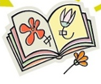 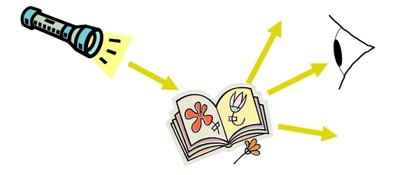 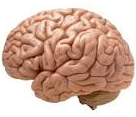 Per convincerci che la risposta è giusta occorre capire come si propaga la luce e quale siano
le sue proprietà
3
La propagazione della luce
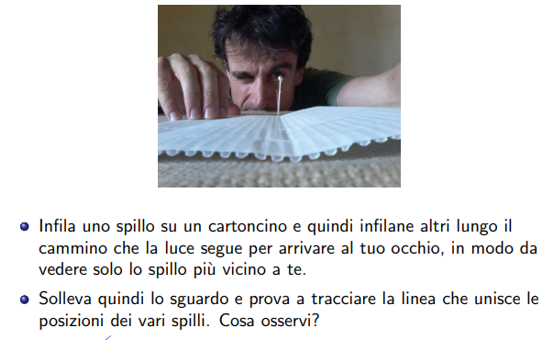 Infila uno spillo o un chiodo sottile in un cartoncino spesso o in un foglio sottile di polistirolo

Infila un secondo chiodo in modo da coprire il chiodo inziale alla tua vista. Tu non devi 
     spostarti! In questo modo copri la luce riflessa dal primo chiodo che arriva ai tuoi occhi

Ripeti l’operazione con altri chiodi posizionando l’ultimo senza poter vedere quelli infilati
     precedentemente. L’ultimo chiodo posizionato copre la luce riflessa da tutti i precedenti

Ora traccia con una matita sul  piano la congiungente di tutti i chiodi. Cosa osservi ?
La luce si propaga in linea retta (cammino più breve) nel vuoto o 
in un mezzo uniforme (ovvero che ha ovunque le stesse proprietà)
4
La riflessione della luce
Se un raggio luminoso viene riflesso da una superficie piana, possiamo studiare
le relazioni geometriche tra il raggio incidente e quello riflesso 

Dobbiamo introdurre la definizione di angolo di incidenza, angolo di riflessione e
normale alla superficie riflettente
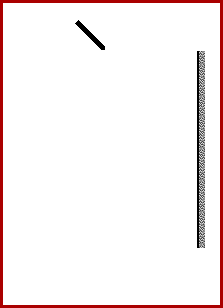 5
La riflessione della luce
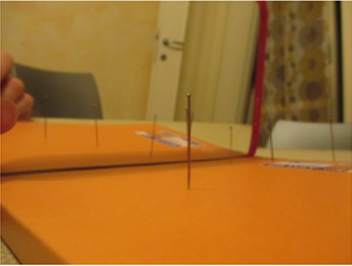 Infila uno spillo a lato della fila predisposta 
nell’esperienza precedente in modo che,
guardando lo specchio, copra il primo 
riflesso della fila già esistente
6
La riflessione della luce
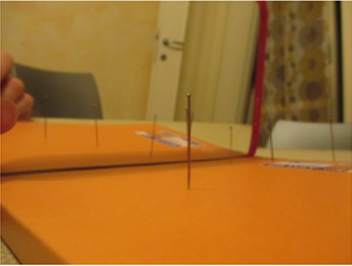 Infila uno spillo a lato della fila predisposta 
nell’esperienza precedente in modo che,
guardando lo specchio, copra il primo 
riflesso della fila già esistente






Poi infila altri spilli sempre in modo da vedere 
solo il più vicino all’occhio guardando lo
specchio
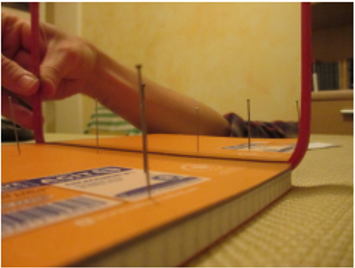 7
La riflessione della luce
Alza ora lo sguardo e osserva il
percorso della luce incidente e
quello della luce riflessa unendo 
con una linea la posizione degli spilli

Misura gli angoli delle linee rispetto 
alla normale alla superficie

Verifica che angolo di incidenza e
angolo di riflessione sono uguali
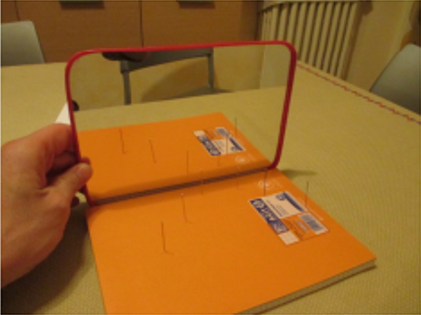 8
La rifrazione della luce
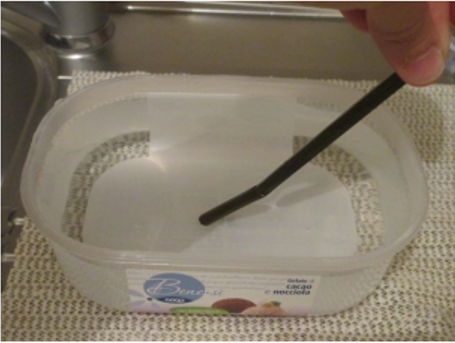 Riempi una vaschetta d’acqua e inserisci una matita con un angolo non nullo
rispetto alla verticale. 

La matita appare ‘’spezzata’’ in corrispondenza della superficie di separazione
tra acqua ed aria…….

Se la matita invece è verticale, appare spezzata?

Cambia l’angolo di ‘’frattura’’ a seconda dell’inclinazione della matita?
9
La rifrazione della luce
Una semplice spiegazione del fenomeno con una analogia ….
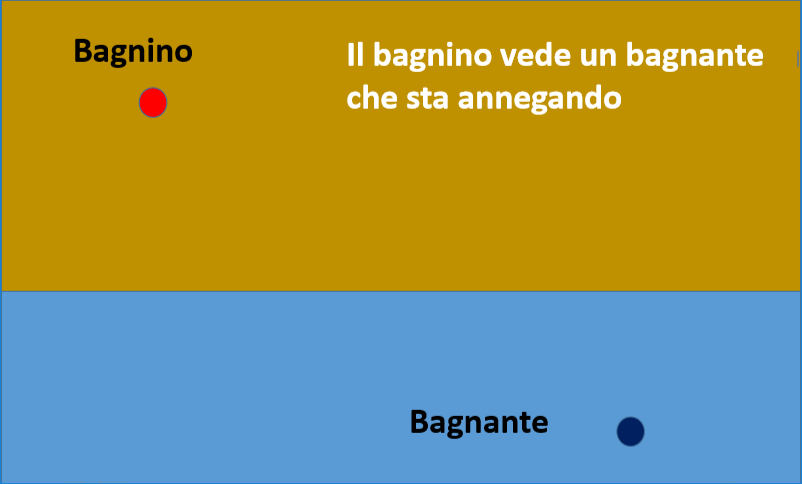 10
La rifrazione della luce
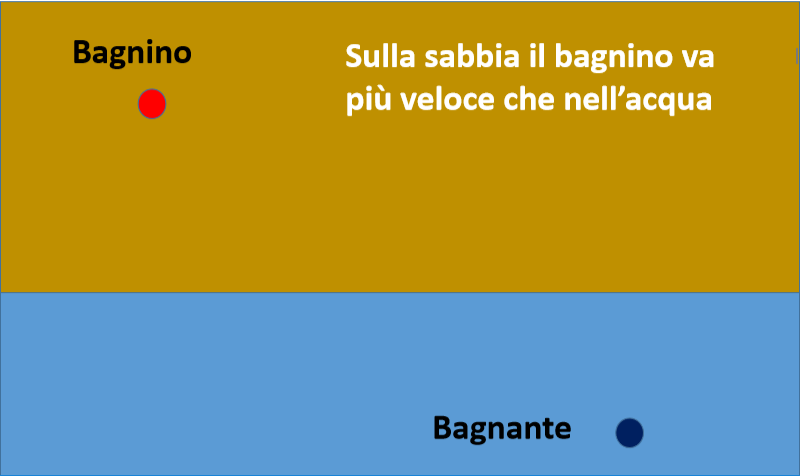 11
La rifrazione della luce
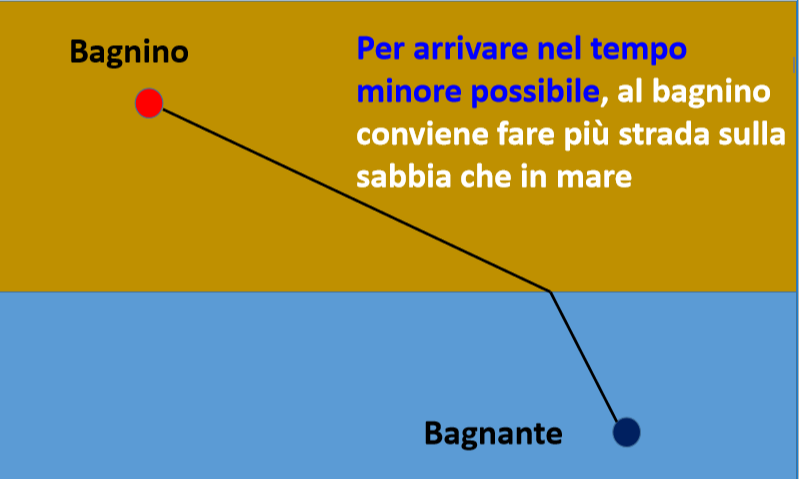 12
La rifrazione della luce
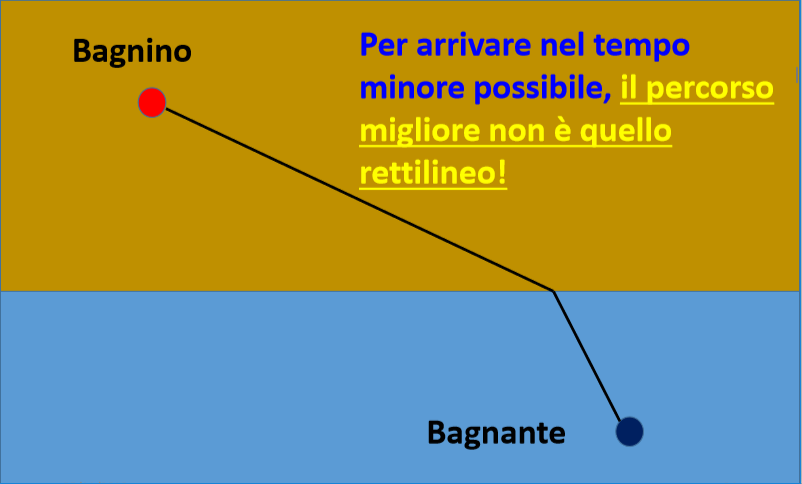 13
La legge della rifrazione
La luce si propaga con velocità diversa in mezzi diversi

Ogni mezzo è caratterizzato da un indice di rifrazione nmezzo

La velocità di propagazione della luce in un mezzo è vmezzo = c / nmezzo

Nel vuoto nvuoto = 1 e vvuoto = c = 299 792 458 m/s
Nell’acqua nacqua = 1,333, nell’aria naria = 1,0003  

La luce si comporta come il bagnino! Segue il percorso che rende minimo il tempo
per propagarsi da un punto in un mezzo a un punto in altro mezzo
qi : angolo di incidenza
qr : angolo di rifrazione
aria
qi
Legge di Snell
naria sin qr = nacqua sin qi
qr
La luce segue il percorso che rende
minimo il tempo per propagarsi
da un punto A a un punto B
acqua
14
La rifrazione della luce: monete che appaiono
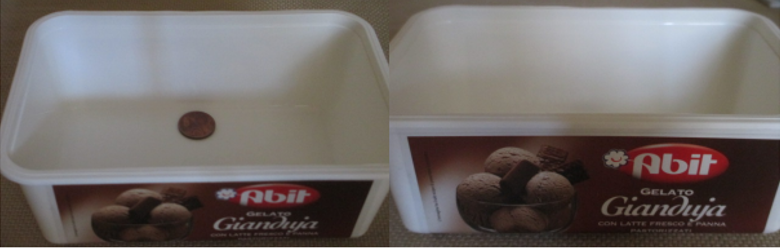 Posiziona una moneta in fondo a un contenitore e poi abbassa lo sguardo fino a non vedere
più la moneta ….
15
La rifrazione della luce: monete che appaiono
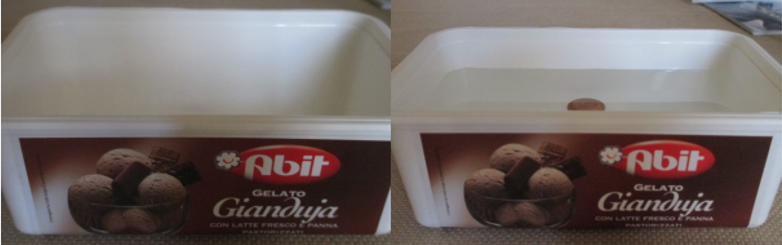 Posiziona una moneta in fondo a un contenitore e poi abbassa lo sguardo fino a non vedere
più la moneta ….

Aggiungi acqua fino a quando la moneta non appare al tuo sguardo e segna il livello….
16
La rifrazione della luce: monete che appaiono
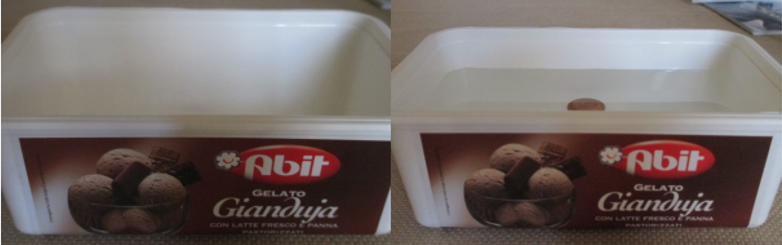 Posiziona una moneta in fondo a un contenitore e poi abbassa lo sguardo fino a non vedere
più la moneta ….

Aggiungi acqua fino a quando la moneta non appare al tuo sguardo e segna il livello….

Ripeti l’operazione con olio di semi. A che livello la moneta torna visibile?
Si può capire quale  liquido ha indice di rifrazione maggiore?
17
Spieghiamo il mistero della moneta che appare
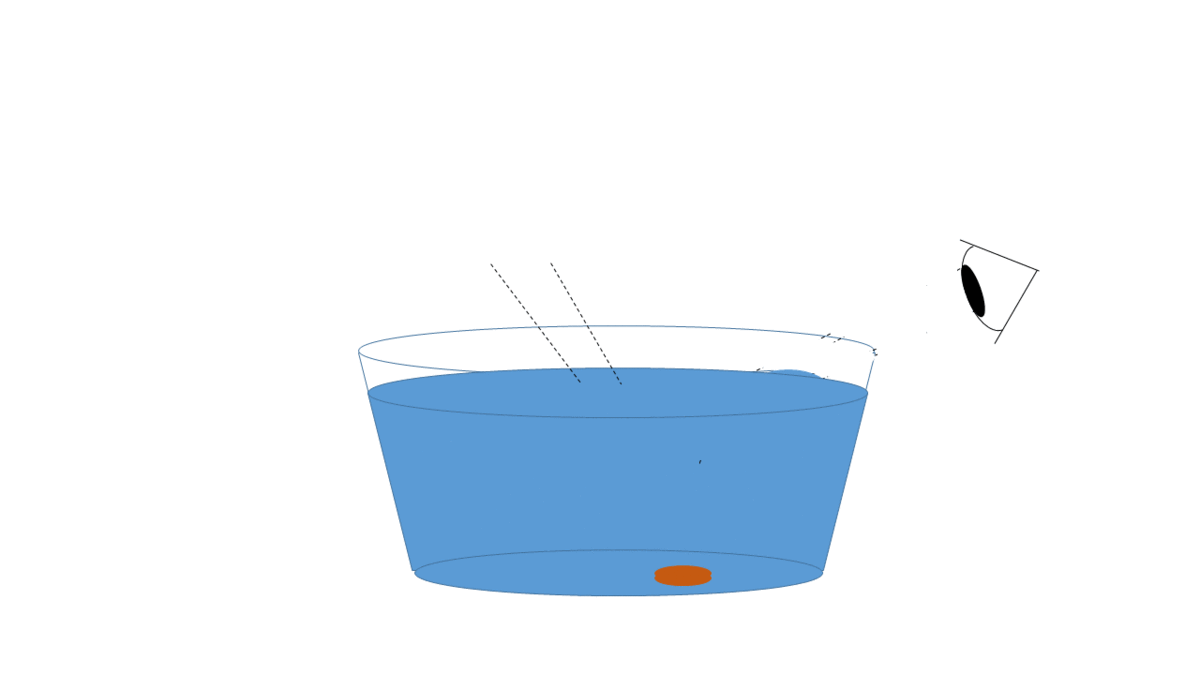 La luce ambientale si riflette
e viene diffusa dalla moneta

L’occhio ricostruisce l’immagine
sulla base della direzione dei
raggi diffusi e rifratti
18
Rifrazione e riflessione totale
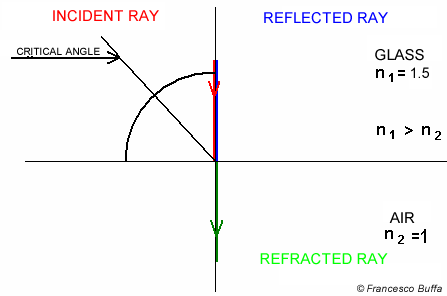 Le fibre ottiche: un’applicazione
della riflessione totale della luce
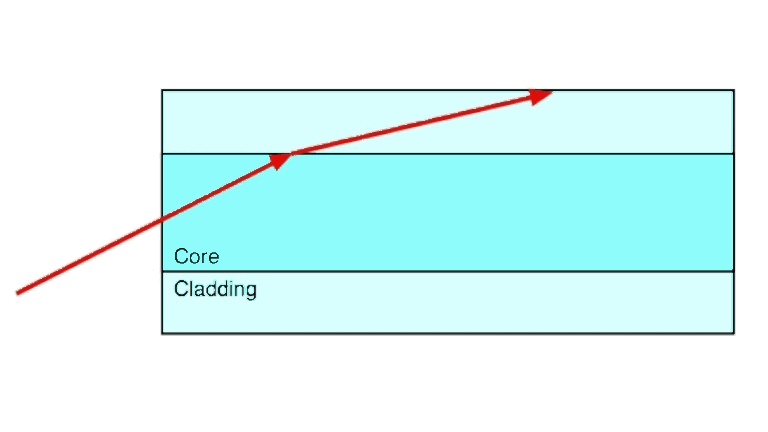 Indici di rifrazione
Core:        1,48
Cladding: 1,46
Aria:         1,0003
Grande differenza, quasi tutta la
luce nel cladding va in riflessione totale
19
La riflessione totale della luce
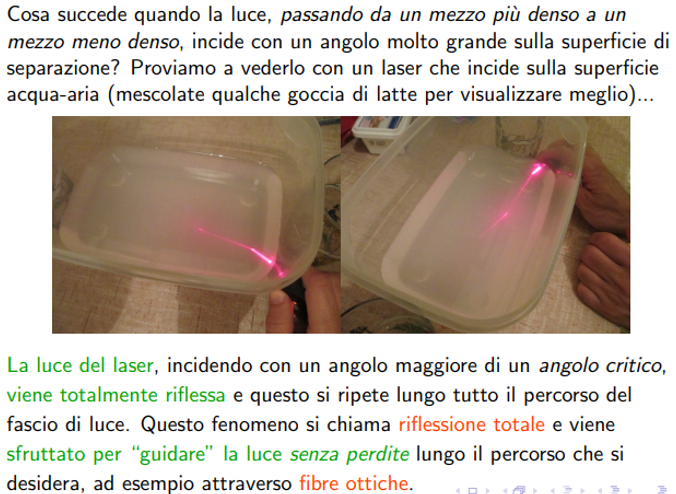 20
Una fibra ottica fatta in casa
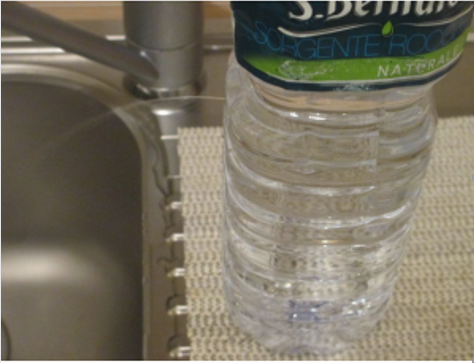 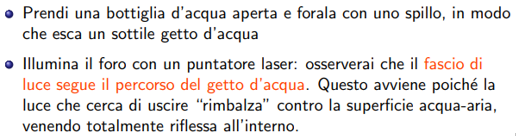 21
Rifrazione e lenti
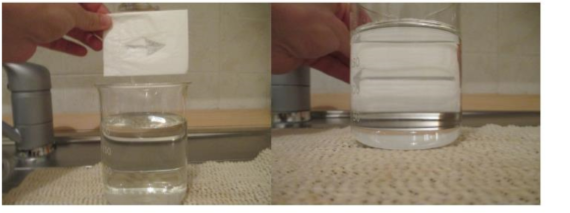 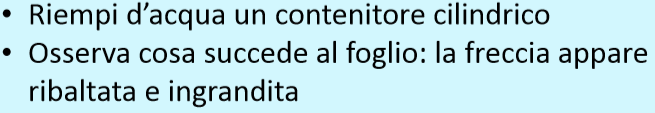 22
Rifrazione e lenti
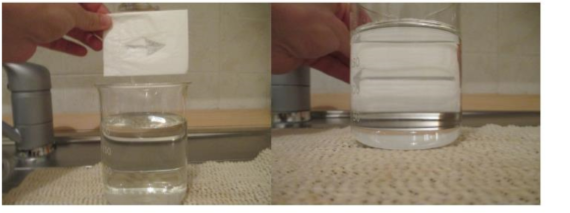 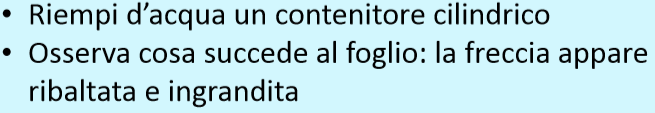 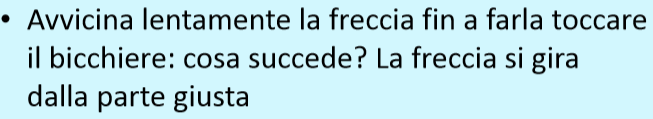 23
Rifrazione e lenti
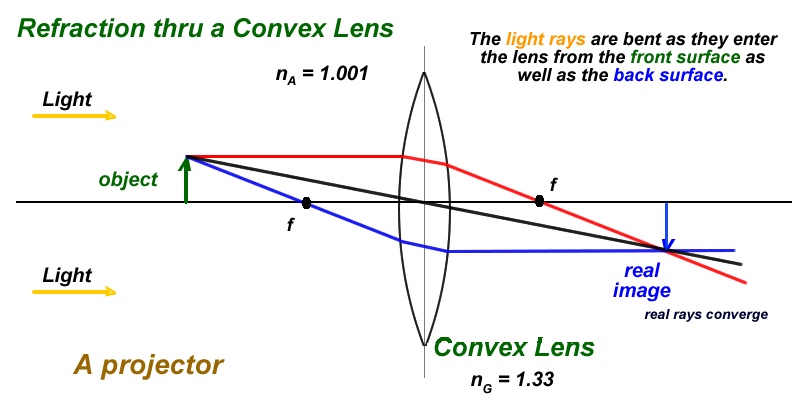 Hai costruito una lente che ribalta e dilata l’immagine fino a quando …
24
Rifrazione e lenti
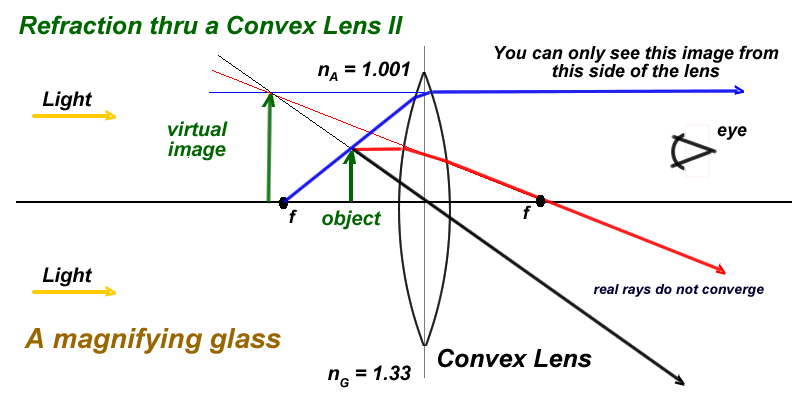 …. l’oggetto viene a trovarsi tra il fuoco e la lente ….
25
L’occhio umano è un sistema ottico ….
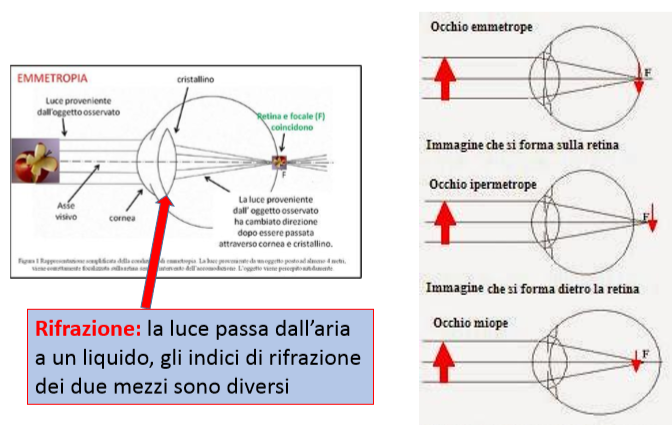 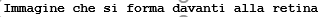 26
L’occhio umano è un sistema ottico ….
….sviluppato per ricevere immagini dall’aria!
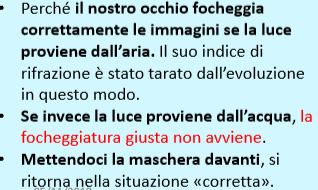 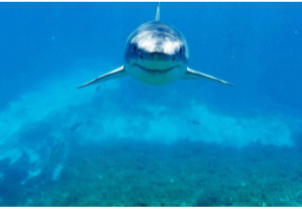 27
Natura ondulatoria della luce
Ci sono fenomeni che conducono a trattare la propagazione dell’energia trasportata dalla luce
esattamente come osserviamo l’energia meccanica propagarsi con il moto ondoso nei liquidi
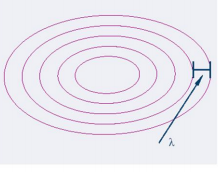 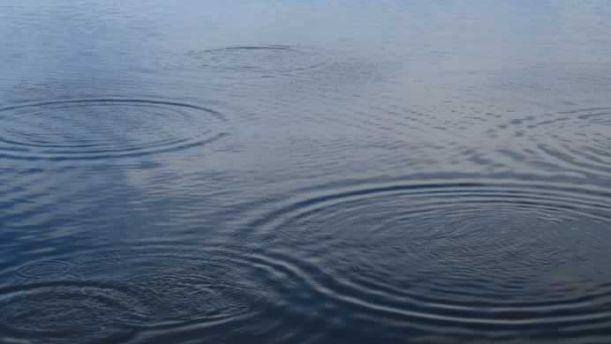 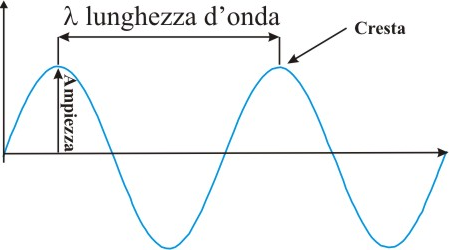 Un po’ di nomenclatura:
La lunghezza d’onda l è la distanza fra le creste 
La frequenza  f è legata alla velocità  v con cui si
muovono le creste nel mezzo:
(per la luce nel vuoto v = c)
28
Lunghezza d’onda e colori
Ad ogni colore 
corrisponde una
diversa lunghezza
d’onda e un diverso
valore dell’energia
associata
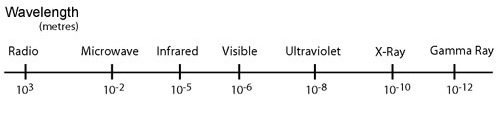 NON IONIZZANTI
IONIZZANTI
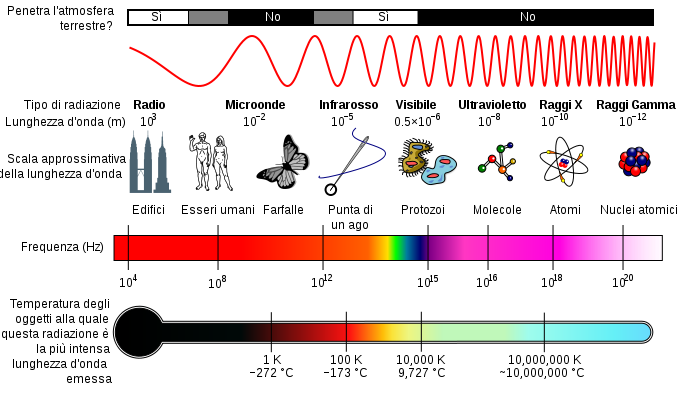 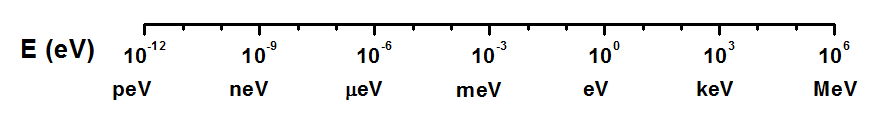 29
Luce bianca e colori
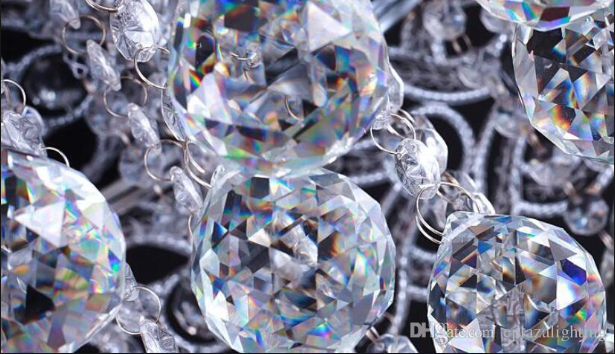 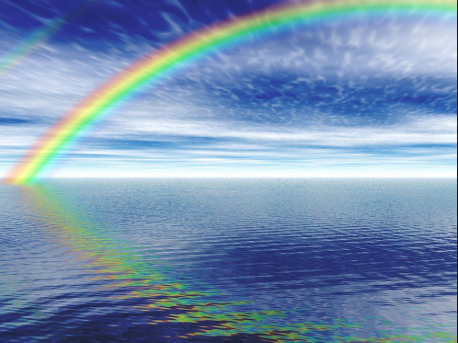 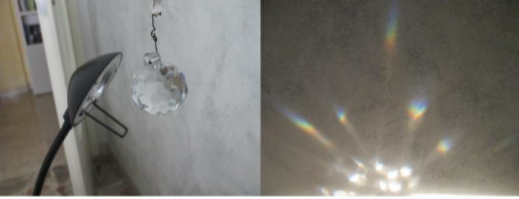 La luce bianca del sole viene ‘’scomposta’’
nei vari colori dalle gocce di pioggia che
la diffondono….

…come succede per la luce bianca di una
lampada riflessa da cristalli sfaccettati
30
Colori e rifrazione…..
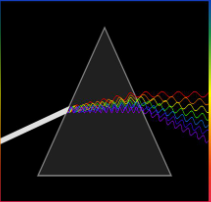 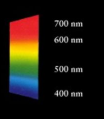 Facciamo l’esperimento della diffusione della luce bianca con un prisma di vetro e
verifichiamo che l’indice di rifrazione dipende dal colore, ovvero dalla lunghezza d’onda
Il blu (creste più vicine) viene deviato di più del rosso (creste più lontane)
31
La dispersione della luce
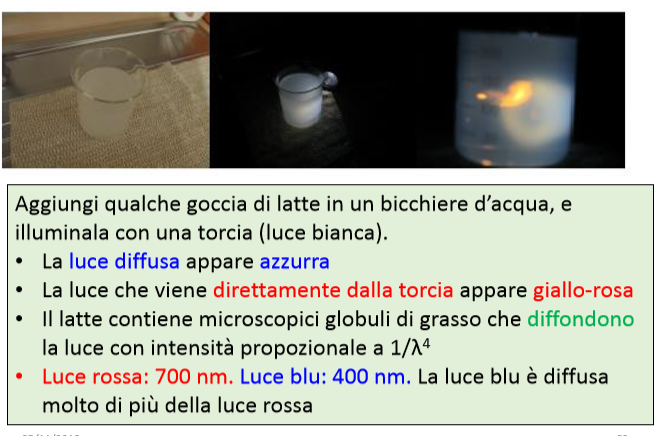 32
La dispersione della luce
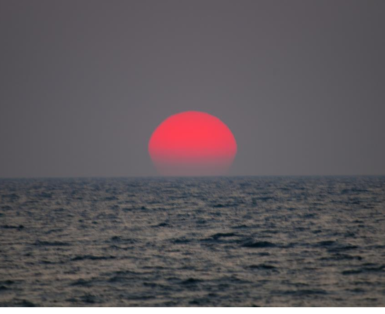 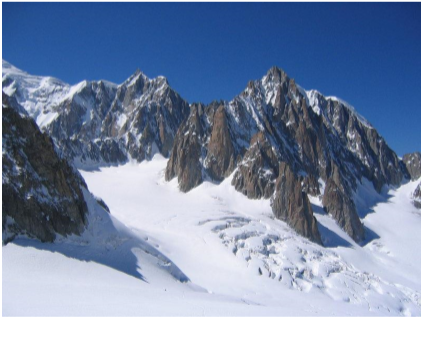 Alla sera, i raggi solari, inclinati rispetto
alla perpendicolare alla superficie terrestre,
attraversano uno strato maggiore di 
atmosfera, tutta la luce, salvo quella a più
bassa frequenza (rosso), viene totalmente
diffusa….
Il cielo è azzurro di giorno perché le componenti
a più alta frequenza (minore lunghezza d’onda)
della luce solare nello spettro visibile sono diffuse
molto di più delle componenti a bassa frequenza
lblu < lrosso
1/l4blu >> 1/l4rosso
33
La dispersione della luce
Se la luce viene diffusa proporzionalmente a 1/l4, 
perché vediamo il cielo azzurro e non viola?
L’occhio umano è più sensibile all’azzurro che al viola !
Sensibilità alla luminanza del sistema di visione umano
Spettro normalizzato della risposta delle tre cellule cono umane
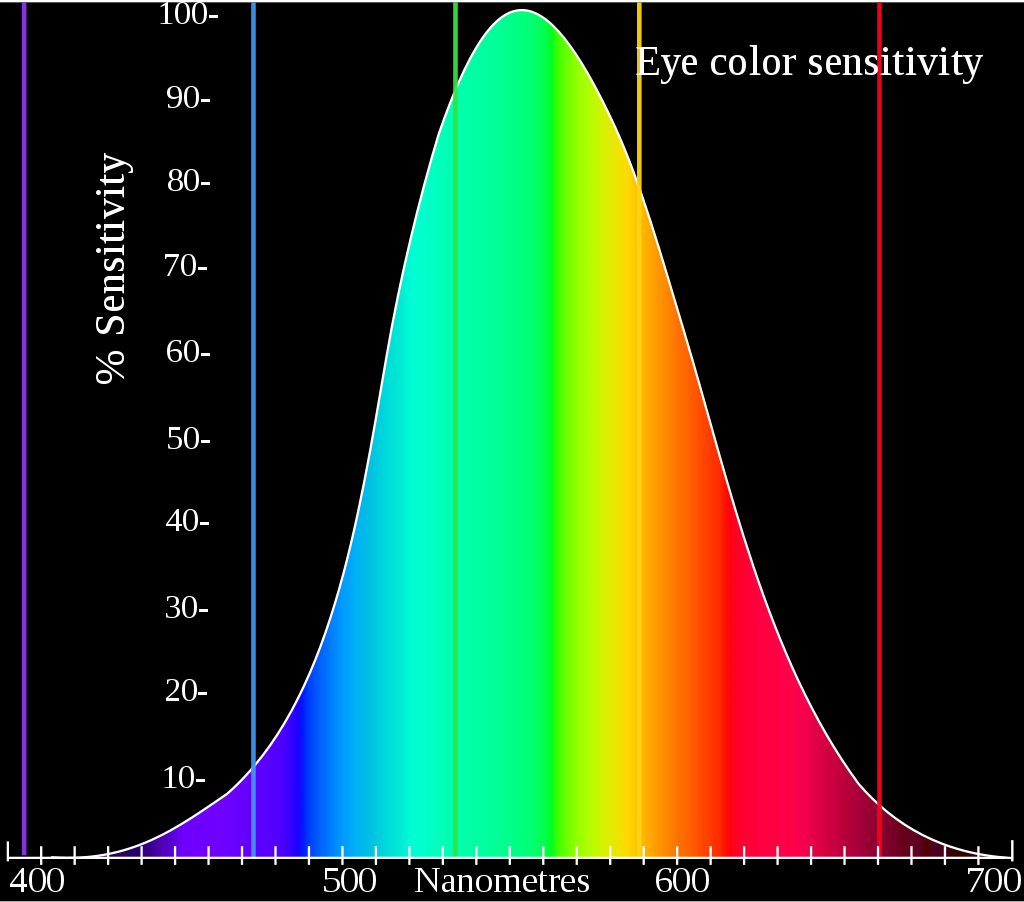 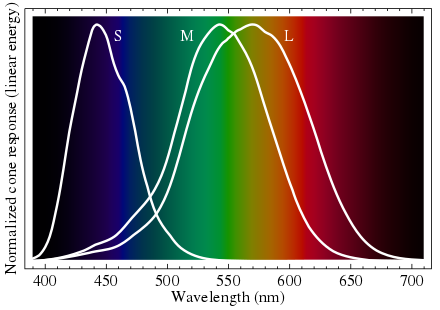 Nella retina solo il 5% dei
coni sono di tipo S ….
34
La dispersione della luce
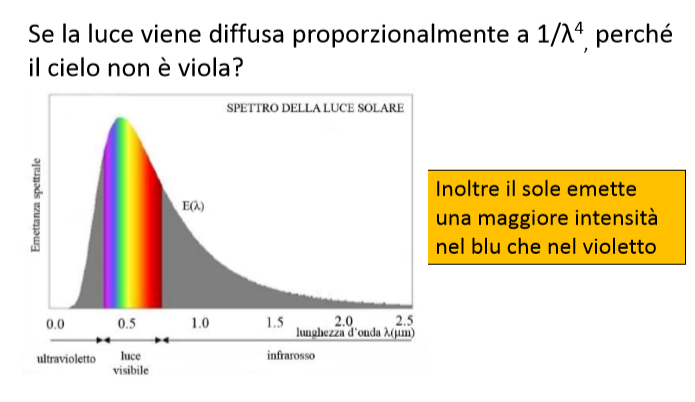 35
Spettro sorgenti luminose
A seconda della sorgente luminosa utilizzata, gli oggetti possono apparire di colore diverso !
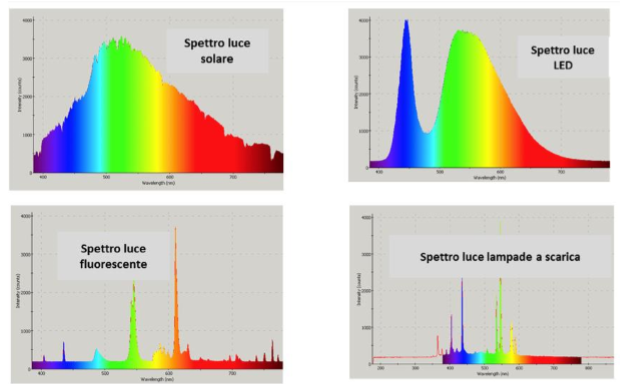 36
Raggi UV e fluorescenza
La fluorescenza è un fenomeno associato alla capacità di alcune sostanze di assorbire
luce ultravioletta e riemettere luce nello spettro visibile

Ciascun livello energetico principale ha una sottostruttura fine legata alla vibrazione degli
atomi che costituiscono la struttura del materiale

All’eccitazione in una banda di livelli superiore allo stato fondamentale segue una de-eccita-
     zione prima attraverso la struttura fine vibrazionale e poi con emissione di un fotone visibile
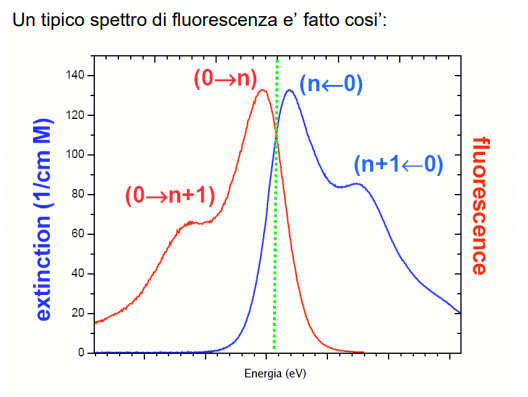 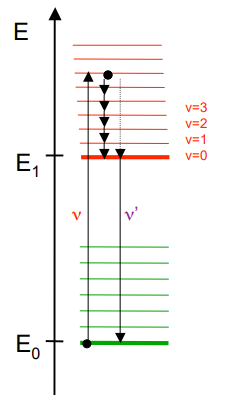 infrarosso
UV
visibile
37
Raggi UV e fluorescenza
Gli evidenziatori funzionano in questo modo !
Contengono sostanze fluorescenti che assorbono le
Frequenze nell’ultravioletto e le riemettono nel visibile
Prova ad evidenziare alcune parti di un testo.
Alla luce solare o di una lampada ad incandescenza,
il testo evidenziato appare brillante.


Prova ora a spegnere la luce ed illuminare le zone
evidenziate con luce laser monocromatica. 
Riesci a vedere bene come prima la zona evidenziata?
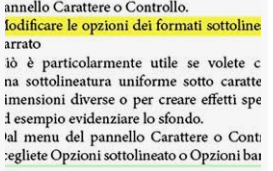 38
Raggi UV - Tipologia
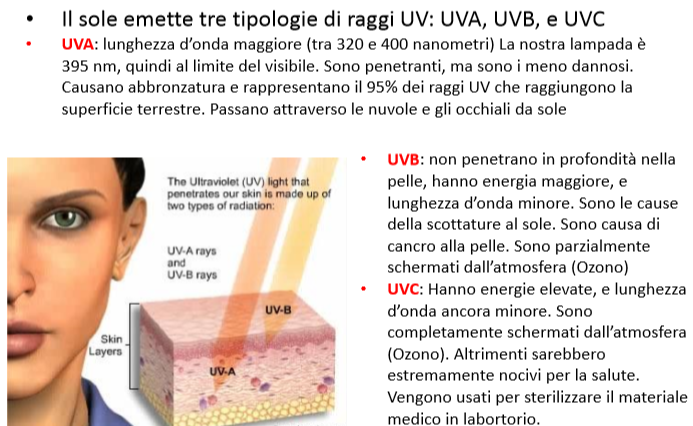 , spettro tipico delle lampade
UV ),
laboratorio
39
L’interferenza della luce
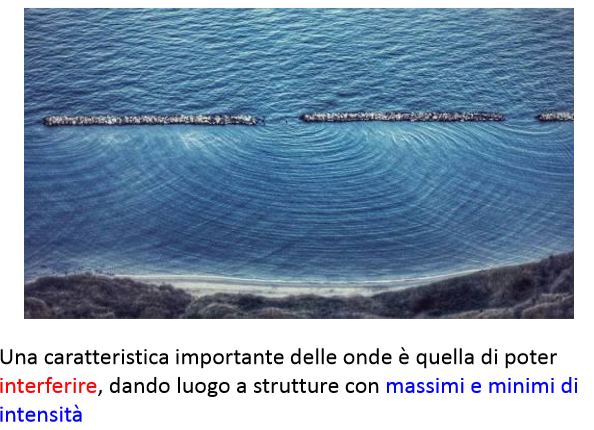 40
L’interferenza della luce
Rappresentazione di un’onda sinusoidale
Se x è la direzione di propagazione dell’onda, la funzione analitica che rappresenta 
l’ampiezza di oscillazione A(x,t) in funzione dello spazio e del tempo è del tipo:

                                             A(x,t) = Amax sin(kx – wt)

dove Amax è l’ampiezza massima, k = 2p / l e w = 2p f = 2p v / l, v = velocità di propagazione
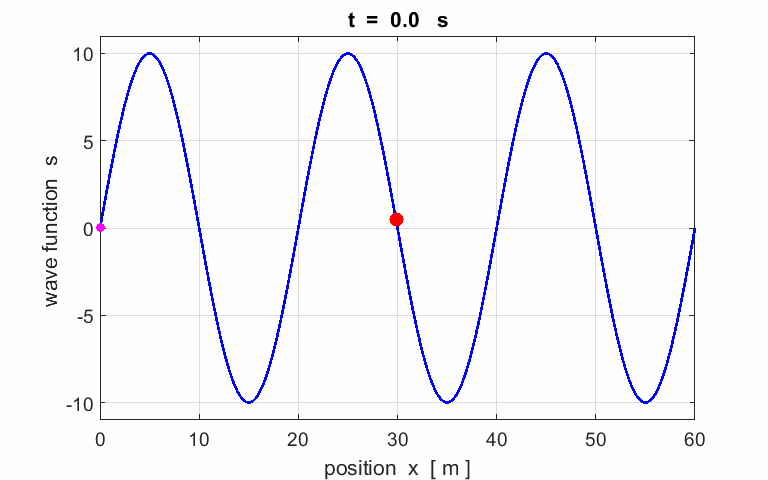 Andamento dell’ampiezza in
funzione del tempo a fissata
posizione x
41
L’interferenza della luce
La propagazione della luce è la propagazione di energia elettromagnetica nello spazio-tempo
I campi elettrico e magnetico oscillano su piani ortogonali.
La direzione di propagazione dell’onda è data dall’intersezione di tali piani 
L’interferenza è data dalla sovrapposizione dei campi associati a due differenti onde
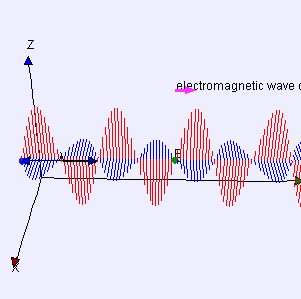 42
L’interferenza della luce
Per le onde vale il principio di sovrapposizione:
L’ampiezza dell’onda risultante dalla sovrapposizione di due onde nello stesso punto 
e nello stesso istante è data dalla somma delle ampiezze delle singole onde
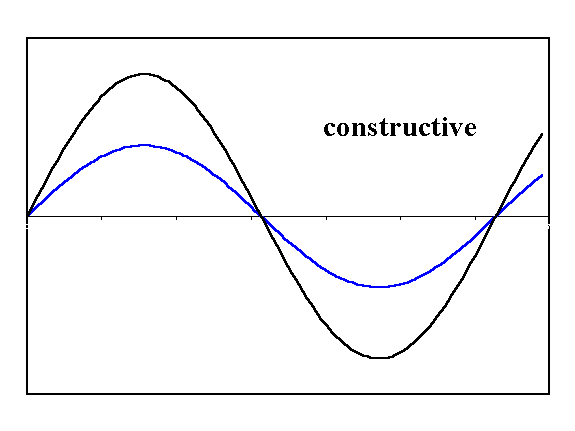 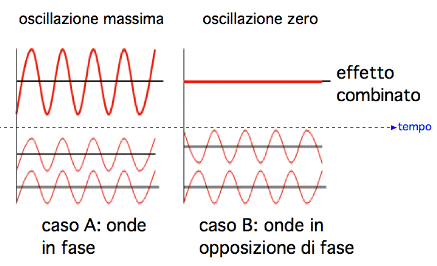 La fase è determinata dall’ampiezza 
dell’onda all’istante t=0
43
L’interferenza della luce
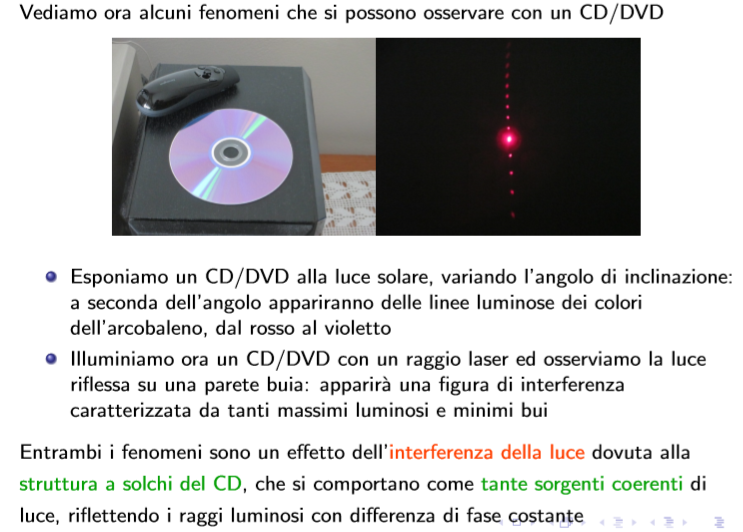 44
L’interferenza della luce
I CD hanno una superficie rugosa fatta di scanalature concentriche di profondità prossima
alla lunghezza d’onda nel visibile. La luce riflessa dalla cresta interferisce con quella riflessa
dal fondo della scanalatura dando luogo a massimi e minimi di intensità 
A seconda dell’angolo di incidenza, diversi colori (= lunghezze d’onda) producono un
massimo di intensità di luce riflessa .
Lo stesso avviene per spessori di materiali semi-riflettenti per la luce riflessa dalla prima
superficie attraversata e la luce riflessa dalla seconda superficie
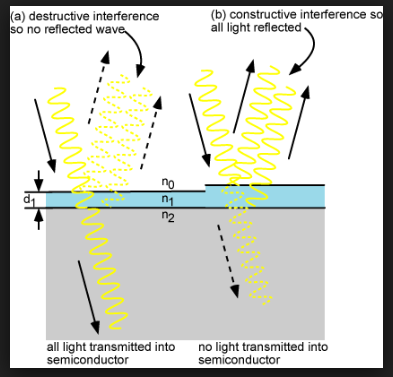 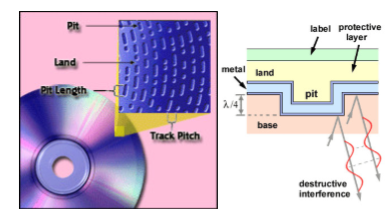 45
L’interferenza della luce
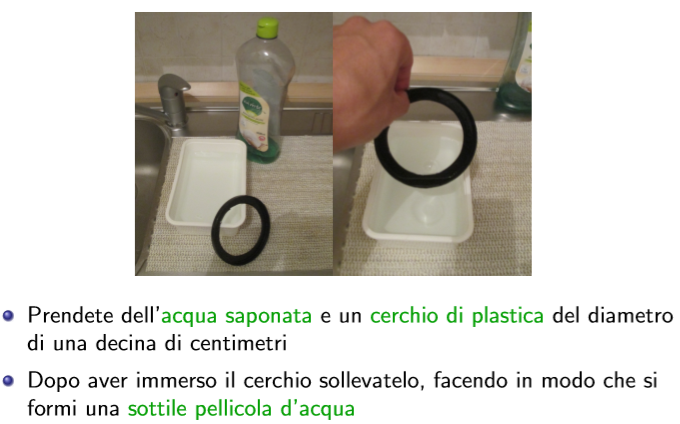 o un cerchietto per fare le bolle di sapone
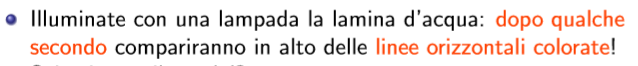 46
L’interferenza della luce
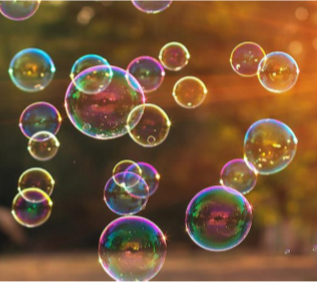 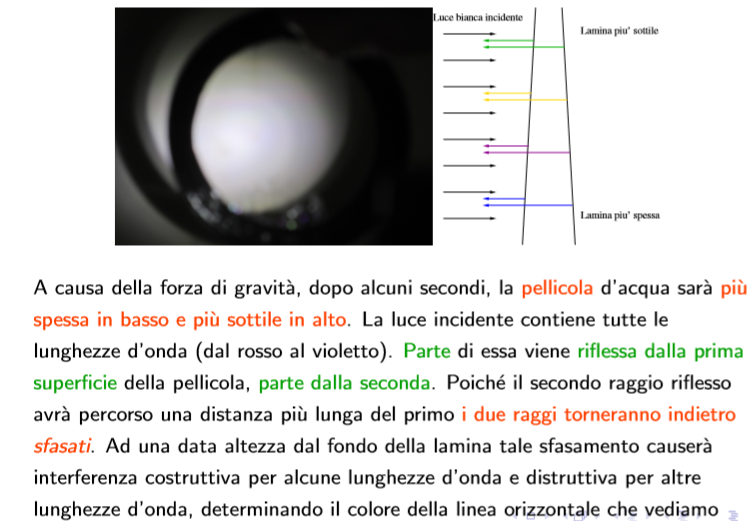 47
Diffrazione
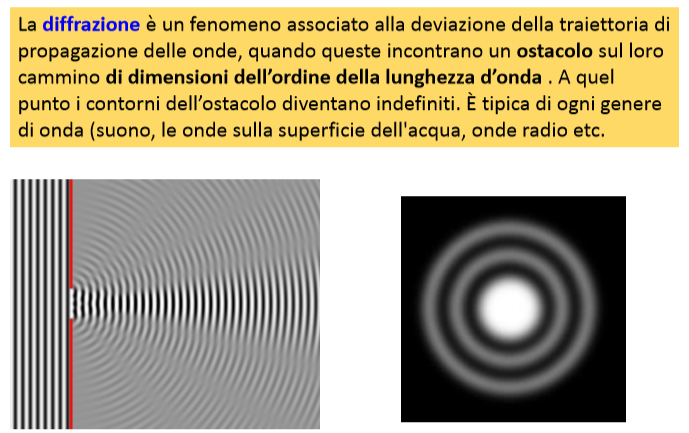 )
48
Diffrazione
Diffrazione da
doppia fenditura
Diffrazione con singola fenditura
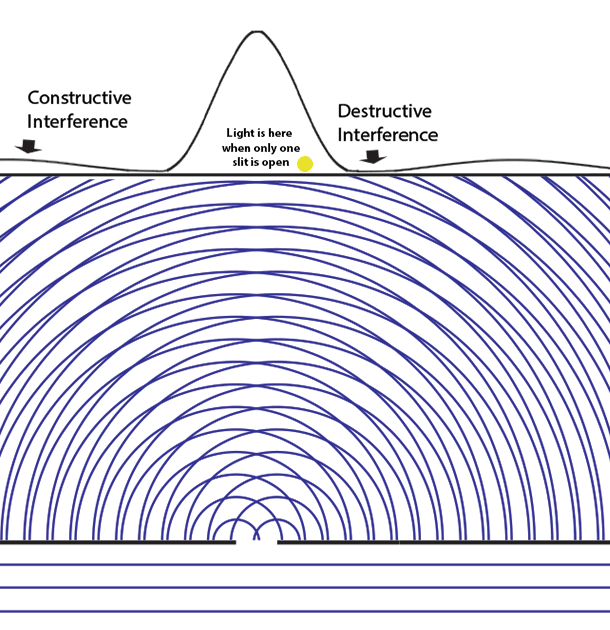 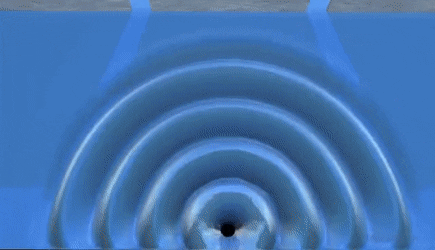 49
Diffrazione
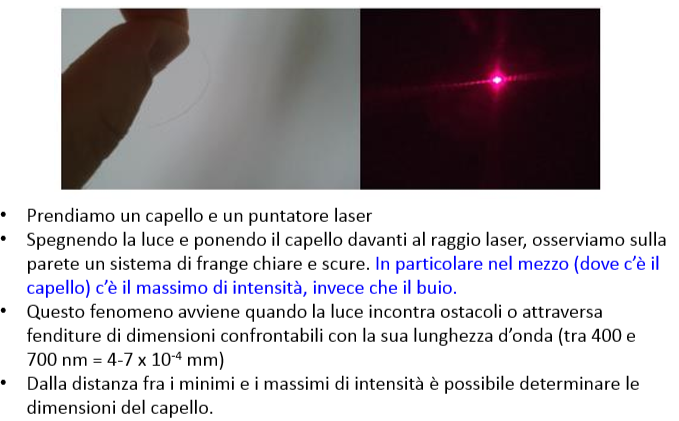 50
Diffrazione
Possiamo vedere un atomo con un microscopio ottico ?
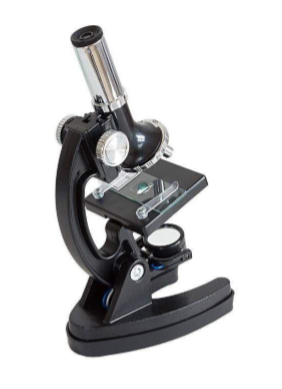 51
Diffrazione
Possiamo vedere un atomo con un microscopio ottico ?
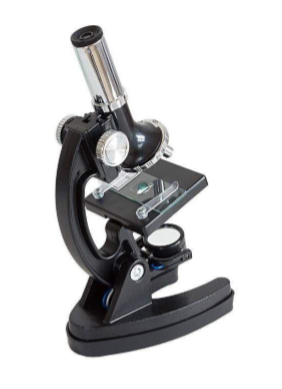 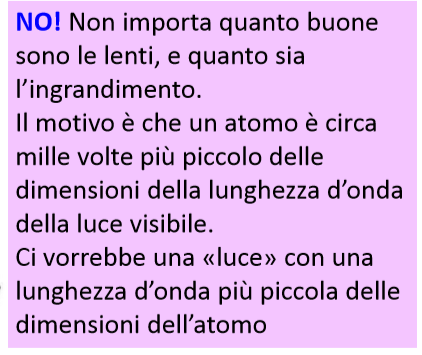 siano le lenti e quanto sia
52
Elenco materiale per le esperienze
53